20 VPRAŠANJ ZA VARNOST NA KOLESUOŠ KRIŽE
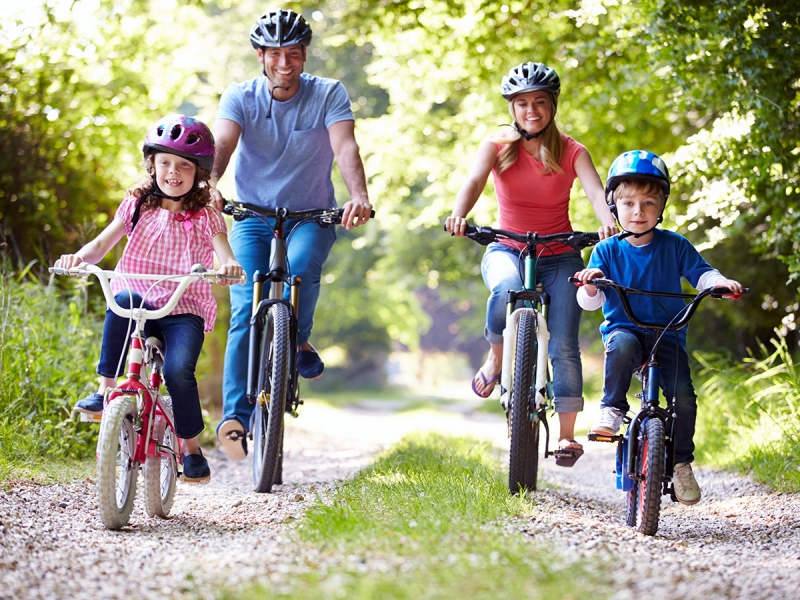 Izberi vprašanje
1
2
3
4
5
6
7
8
9
10
11
12
13
14
15
16
17
18
19
20
1. vprašanje
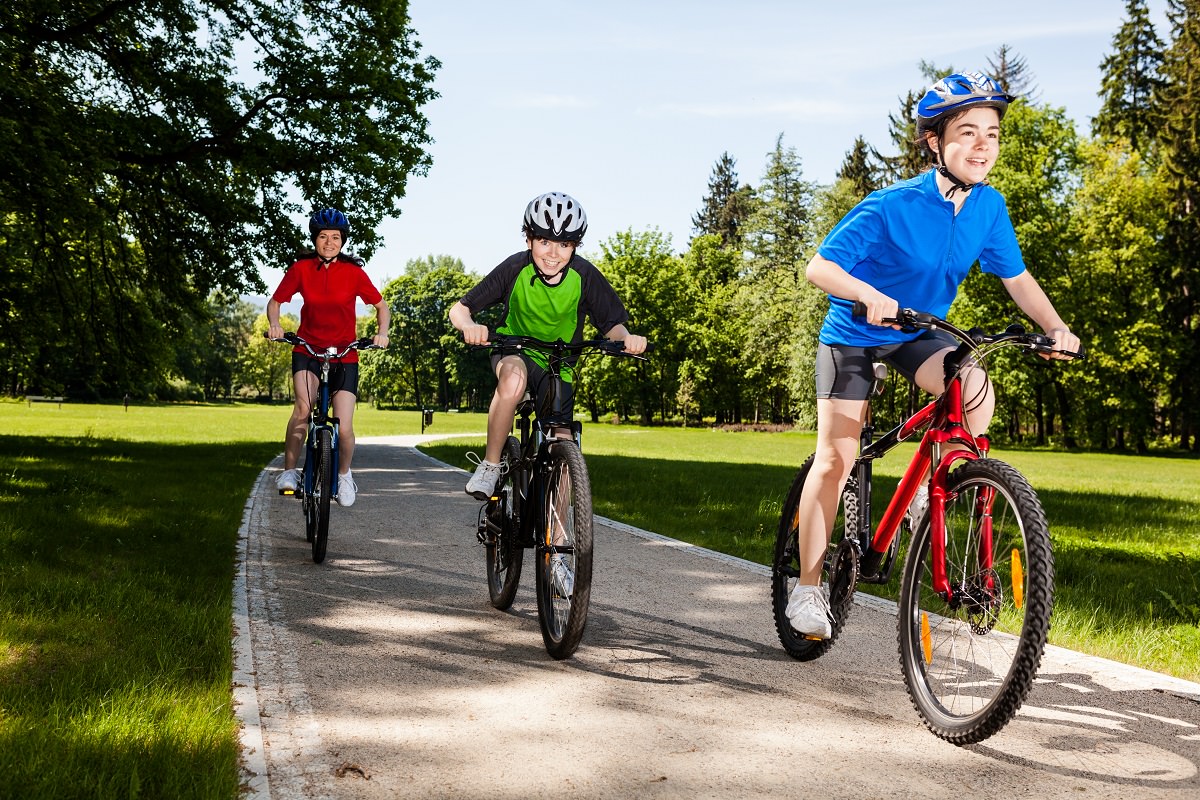 Kaj potrebuješ za samostojno vožnjo v prometu?
S čim zaščitiš glavo pri vožnji s kolesom?
In odgovor je…
Za samostojno vožnjo v prometu moram opraviti kolesarski izpit. 
Glavo pri vožnji s kolesom vedno zaščitim s čelado.
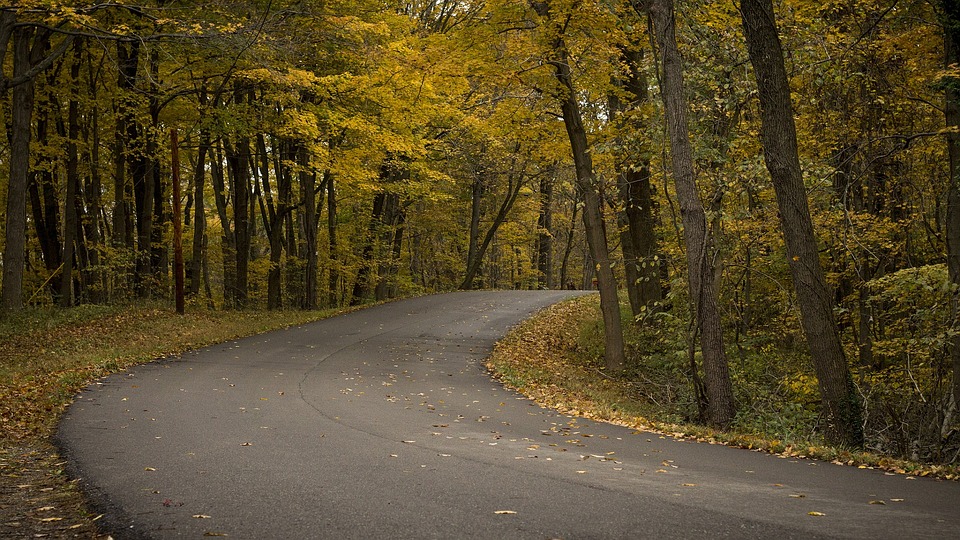 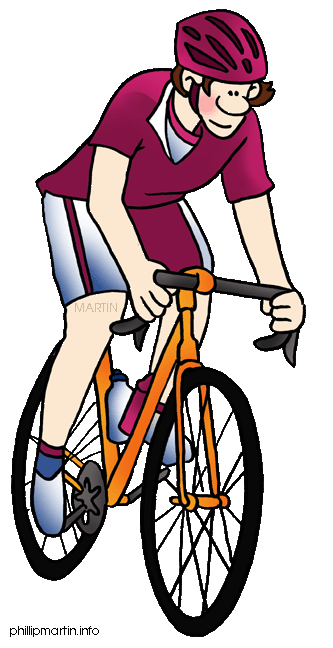 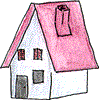 2. vprašanje
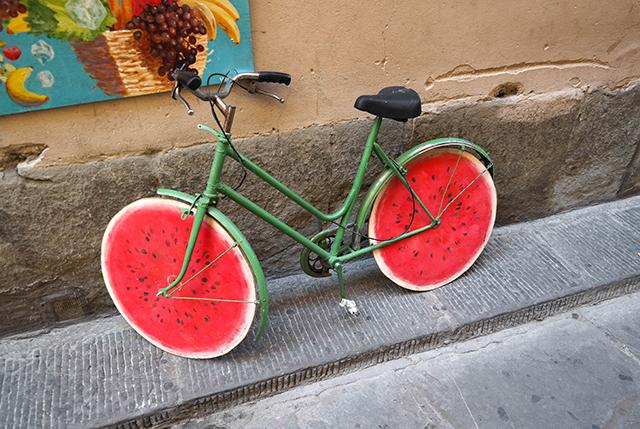 Katere naprave in oprema so nujne oziroma predpisane za vsako kolo?
In odgovor je…
LETEČI POTEPUHI: https://www.youtube.com/watch?v=NauLkNZiJrc
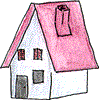 3. vprašanje
Kaj nam pomaga pri vožnji s kolesom?
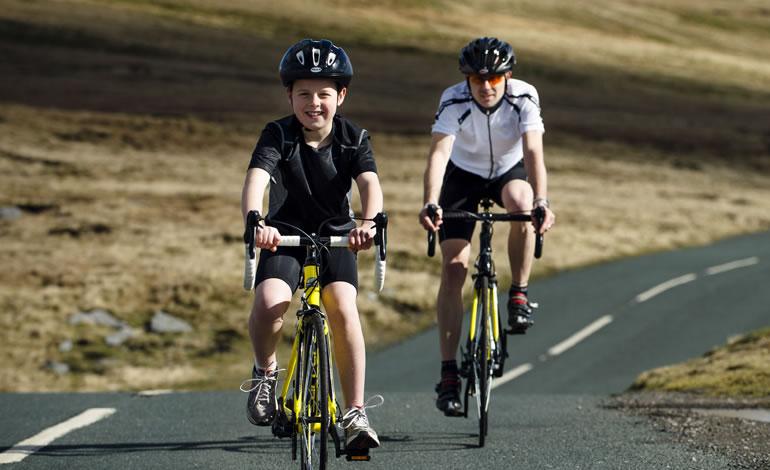 In odgovor je…
Prometni znaki,
označbe na cestišču,
druga prometna signalizacija.
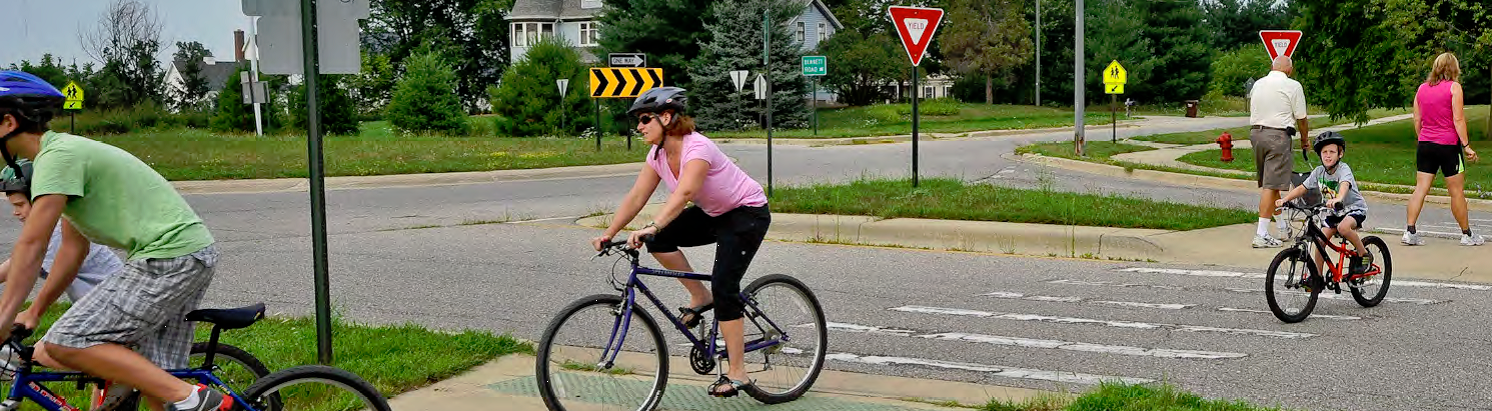 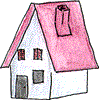 4. vprašanje
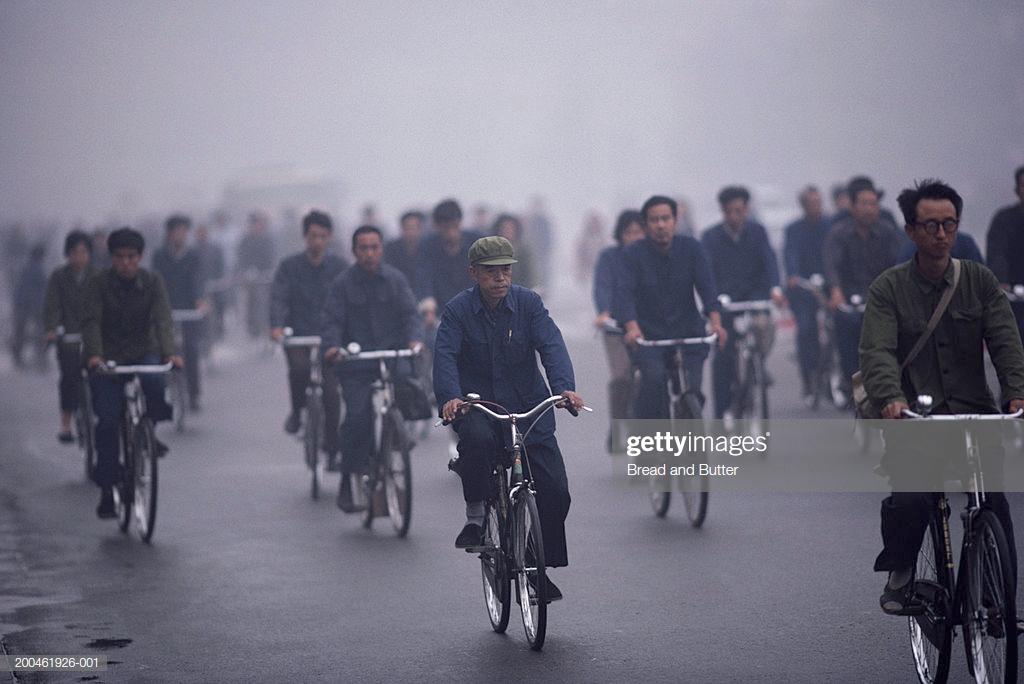 Ali lahko v prometu voziš kolo?
In odgovor je…
Če še nimam kolesarskega izpita, lahko kolo vozim samo v spremstvu odrasle osebe.
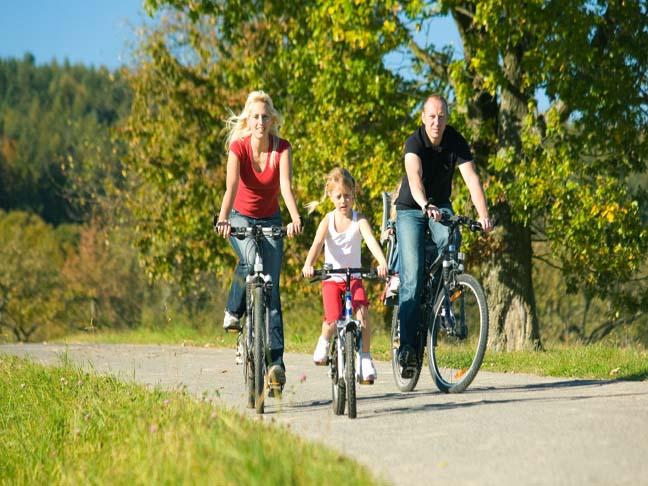 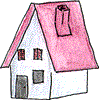 KATIE MELUA: https://www.youtube.com/watch?v=eHQG6-DojVw
5. vprašanje
Ali moram poznati pravila za vožnjo, če me spremlja odrasla oseba? Zakaj?
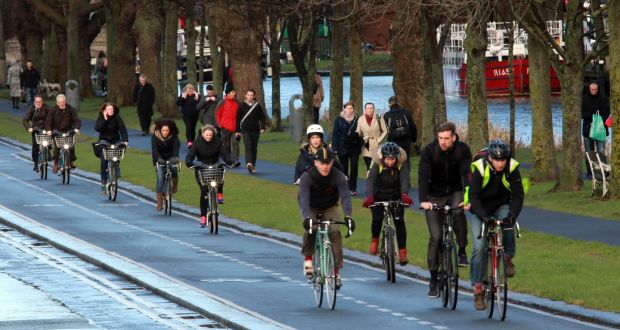 In odgovor je…
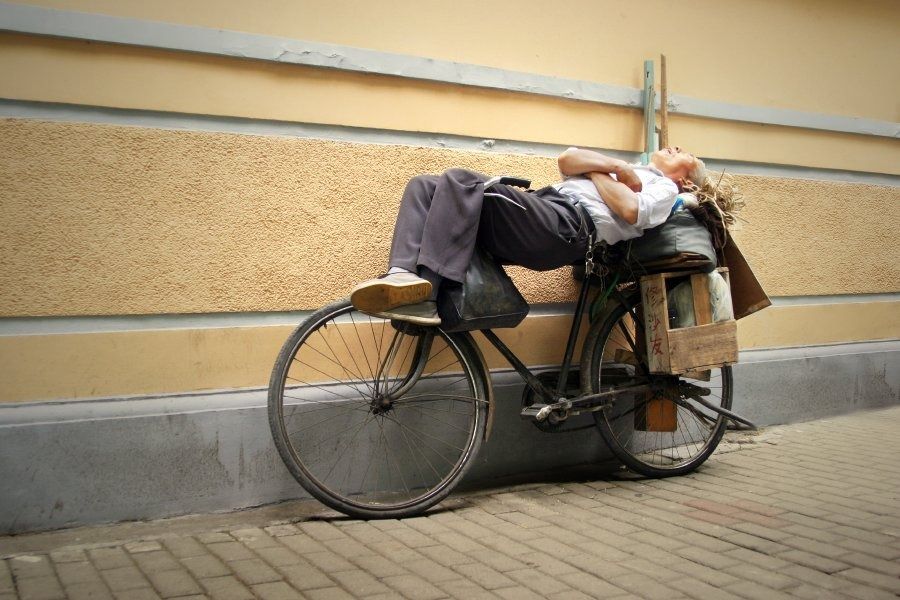 DA. Ker se v prometu lahko varno gibljemo samo, če poznamo pravila.
QUEEN: https://www.youtube.com/watch?v=GugsCdLHm-Q
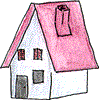 6. vprašanje
Kdaj začne veljati omejitev ali prepoved, ki je prikazana na spodnjih prometnih znakih?
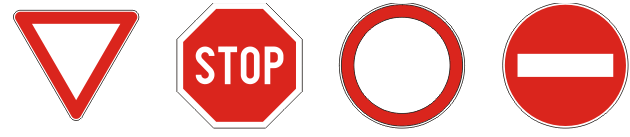 In odgovor je…
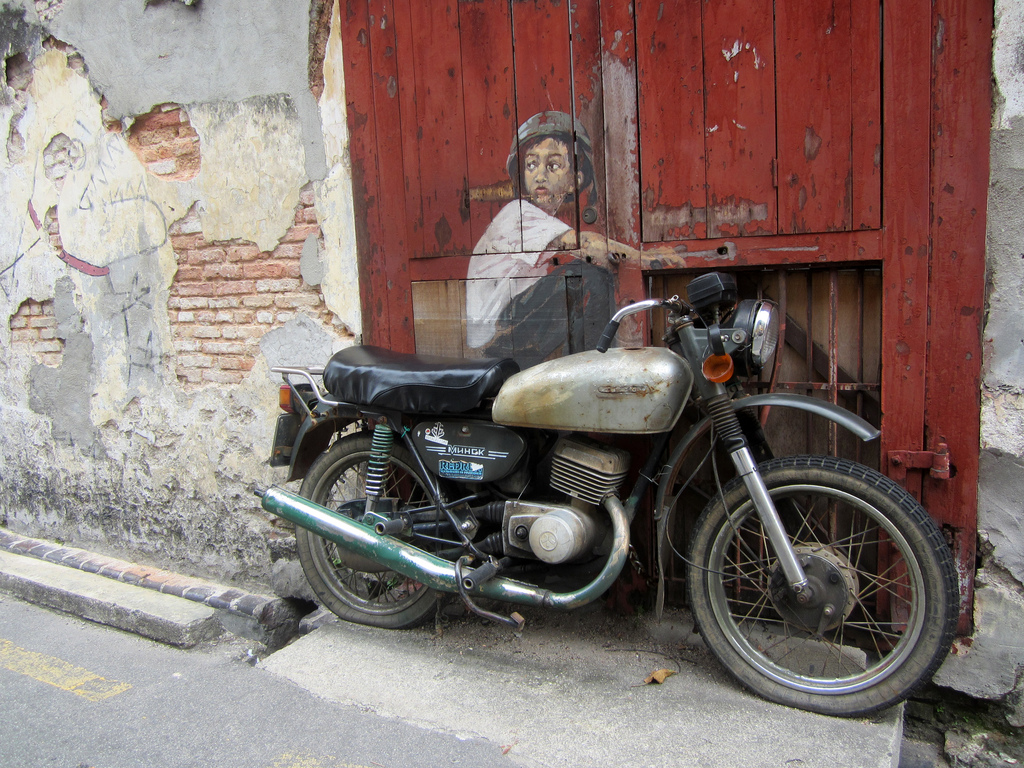 Prepoved ali omejitev začne veljati od mesta, kjer je postavljen prometni znak.
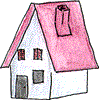 SHAKIRA: https://www.youtube.com/watch?v=-UV0QGLmYys
7. vprašanje
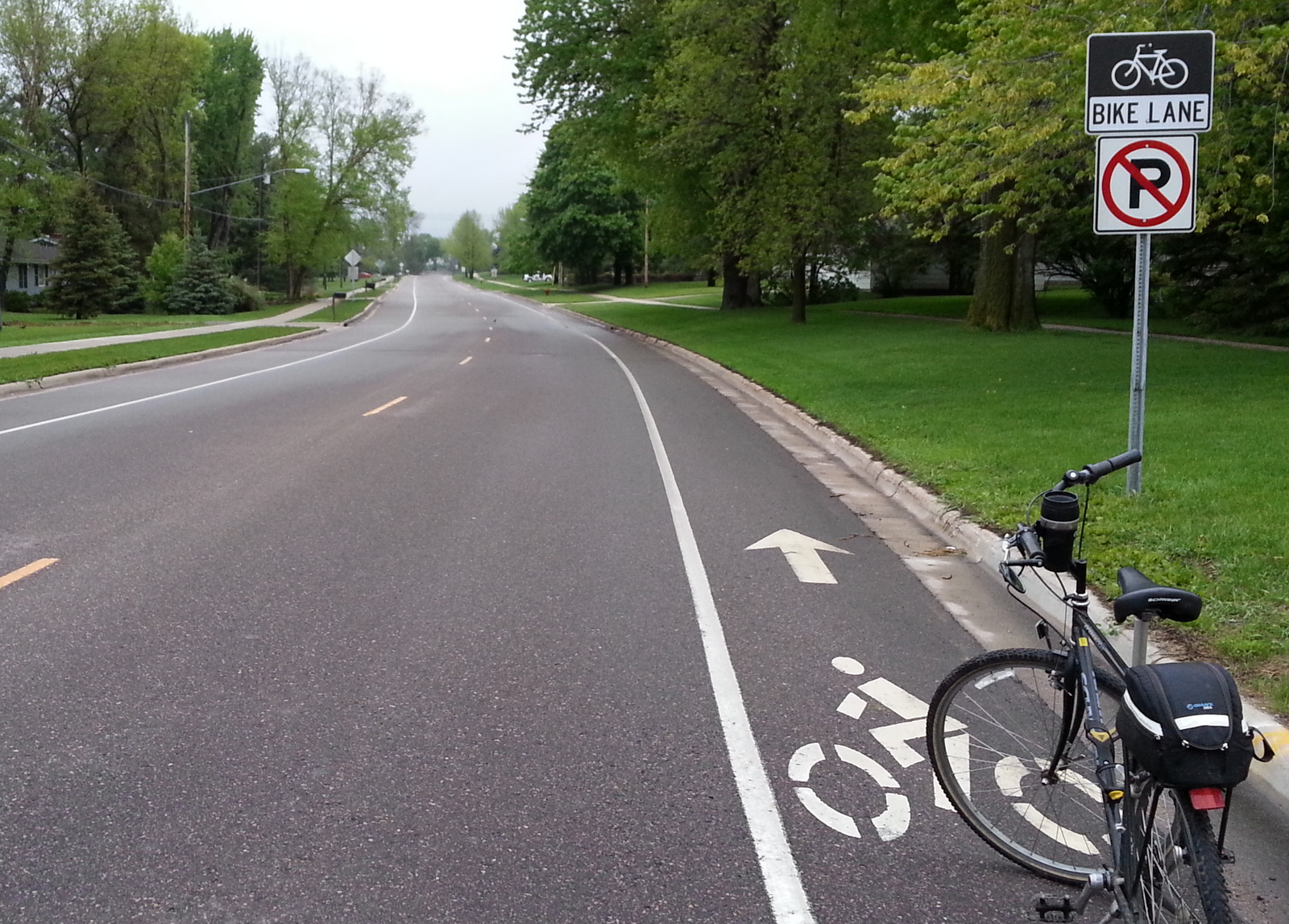 Kakšna črta ločuje kolesarsko stezo in stezo za pešce?
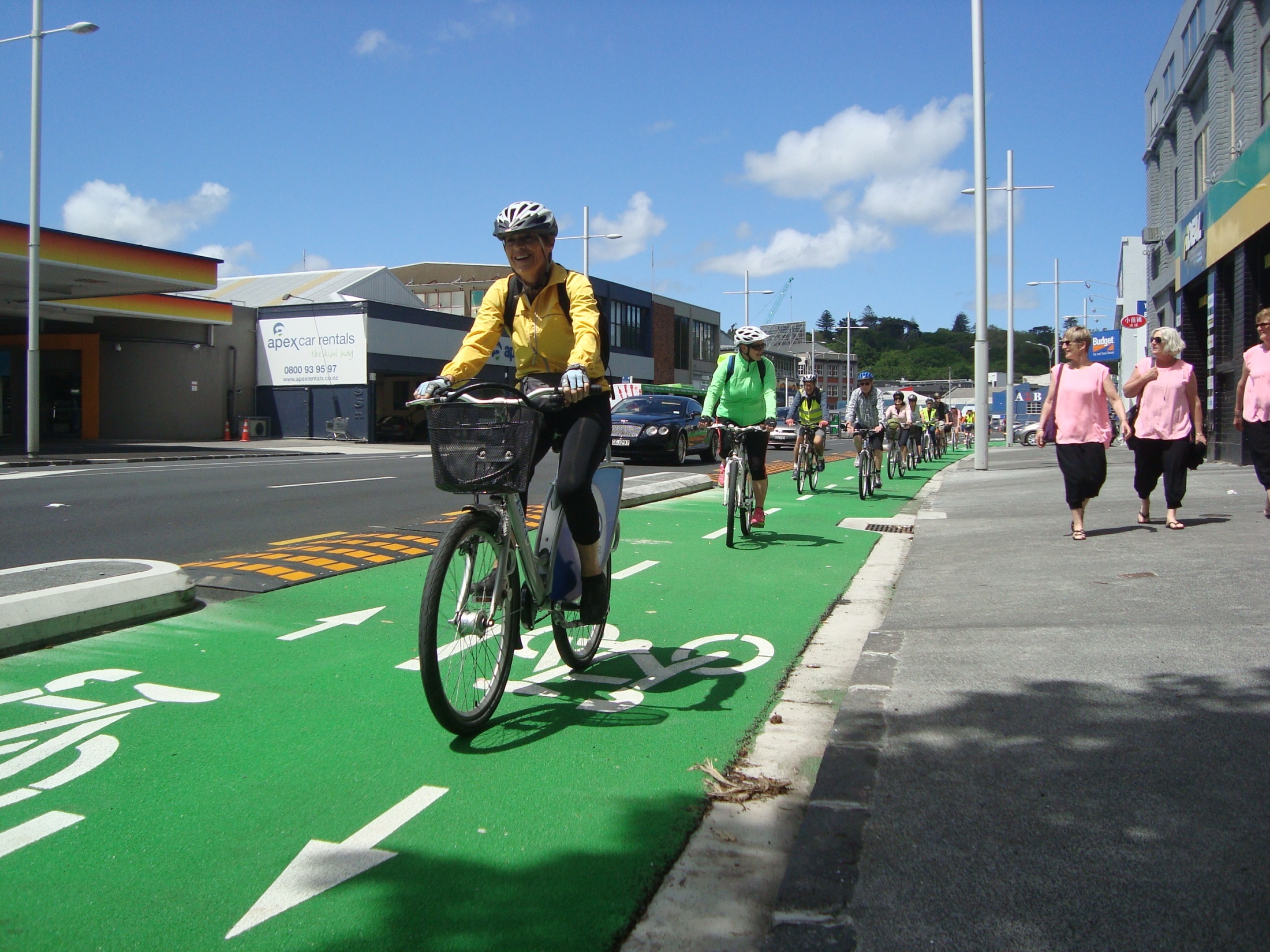 In odgovor je…
MADNESS: https://www.youtube.com/watch?v=thpwaOoMr0M
Kolesarsko stezo in stezo za pešce ločuje bela neprekinjena črta.
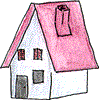 8. vprašanje
V katero skupino razvrščamo naslednje prometne znake? Opiši jih.
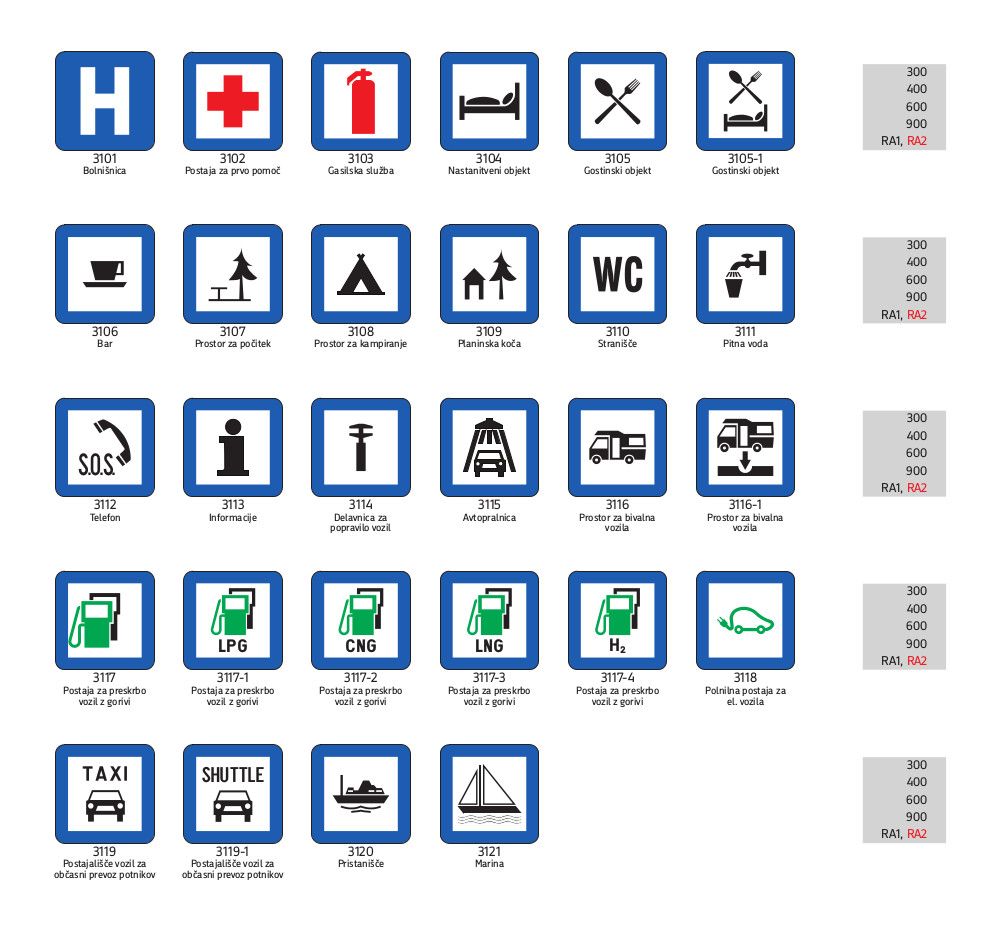 In odgovor je…
To so znaki, ki nas OBVEŠČAJO. So različnih oblik in barv, vsi pa obveščajo udeležence v prometu.
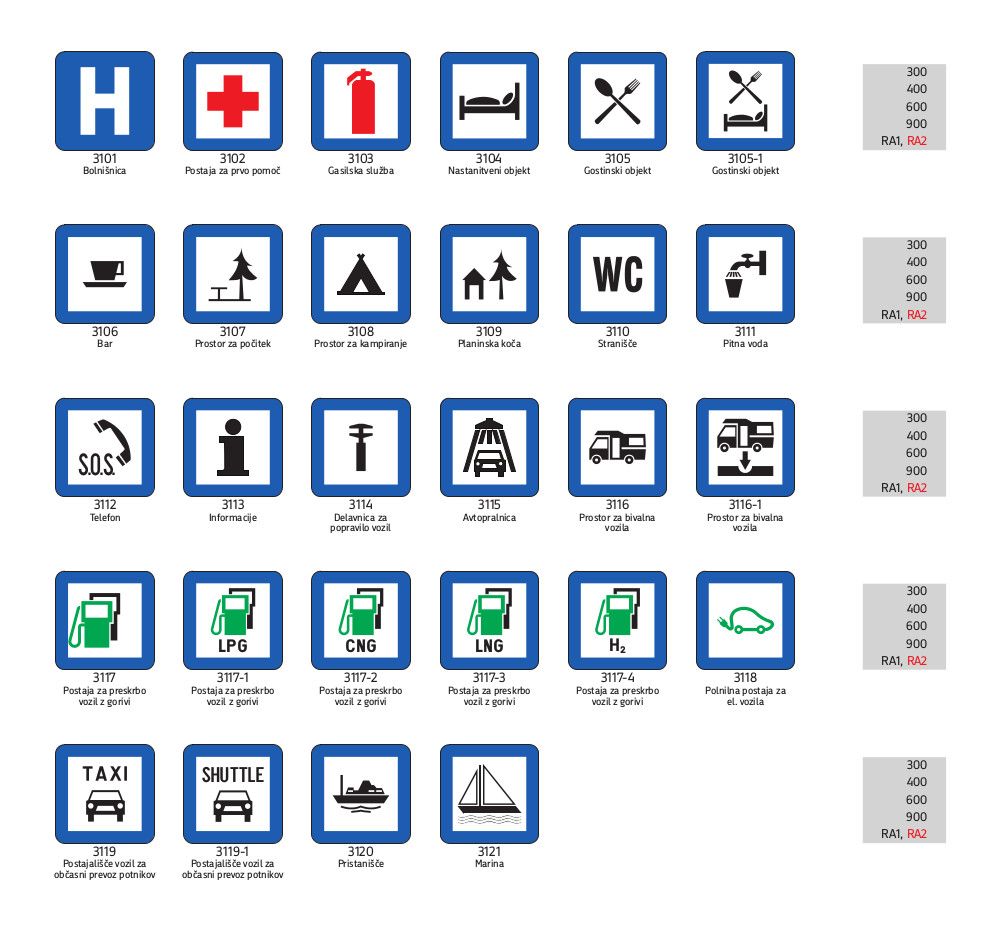 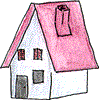 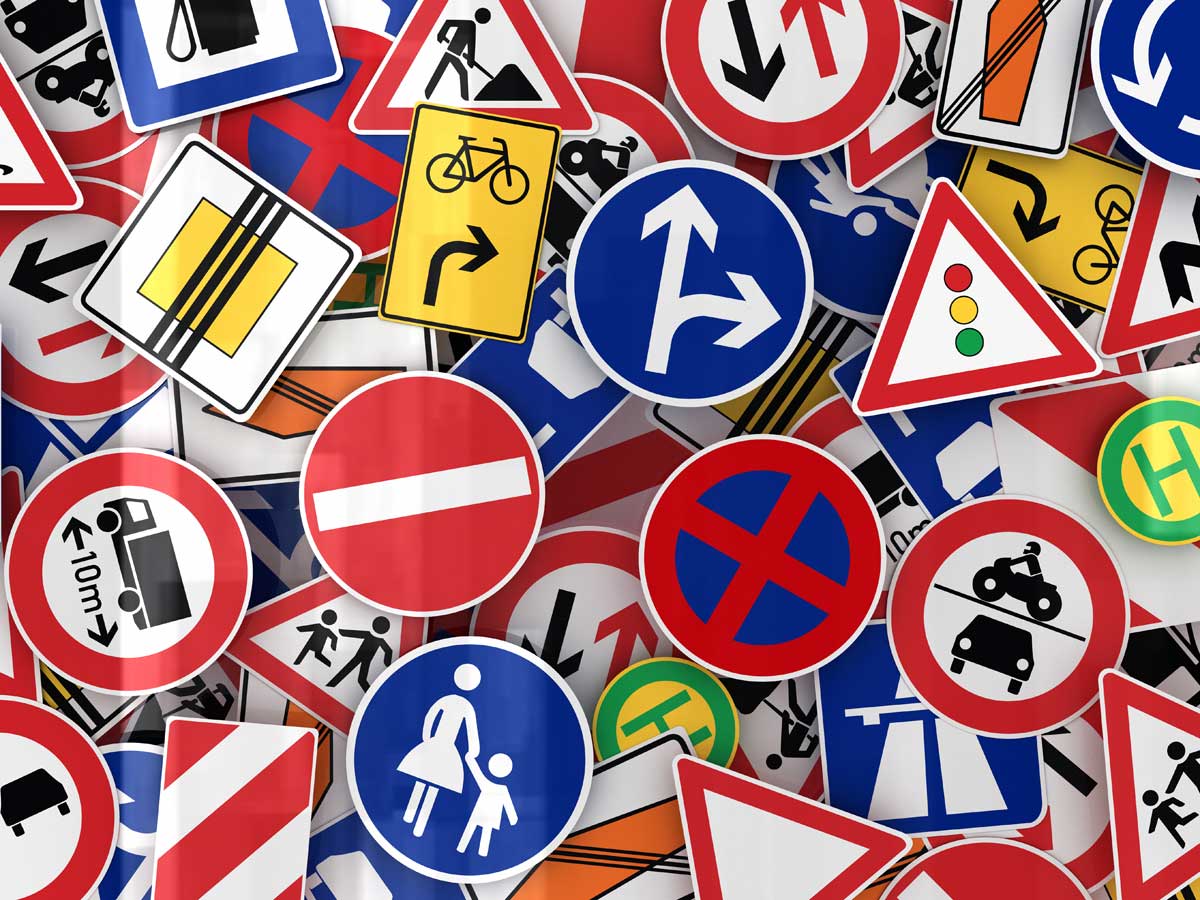 9. vprašanje
Kaj nam povejo okrogli modri znaki?
In odgovor je…
Okrogli MODRI ZNAKI so znaki za OBVEZNOST   (kaj MORAŠ storiti).
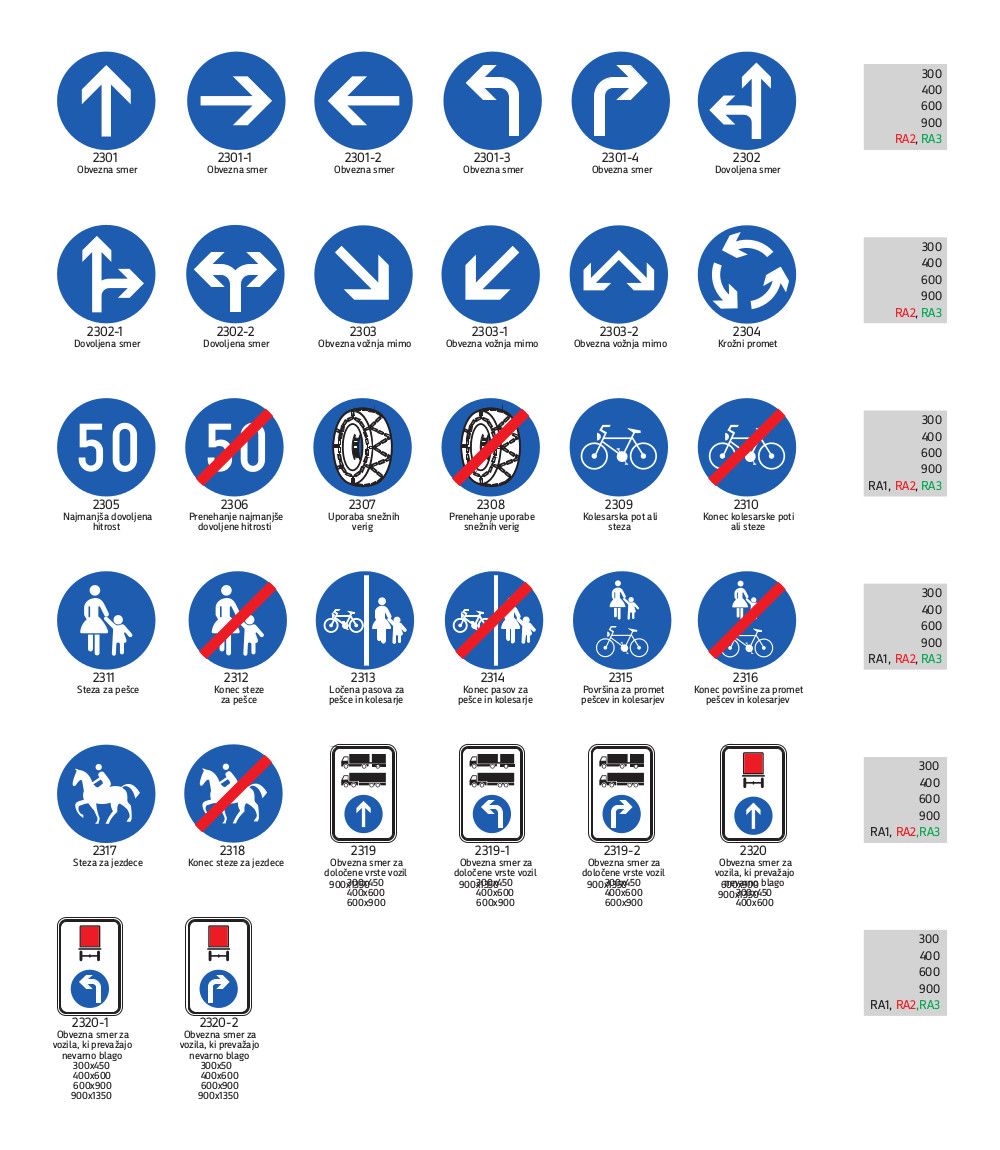 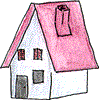 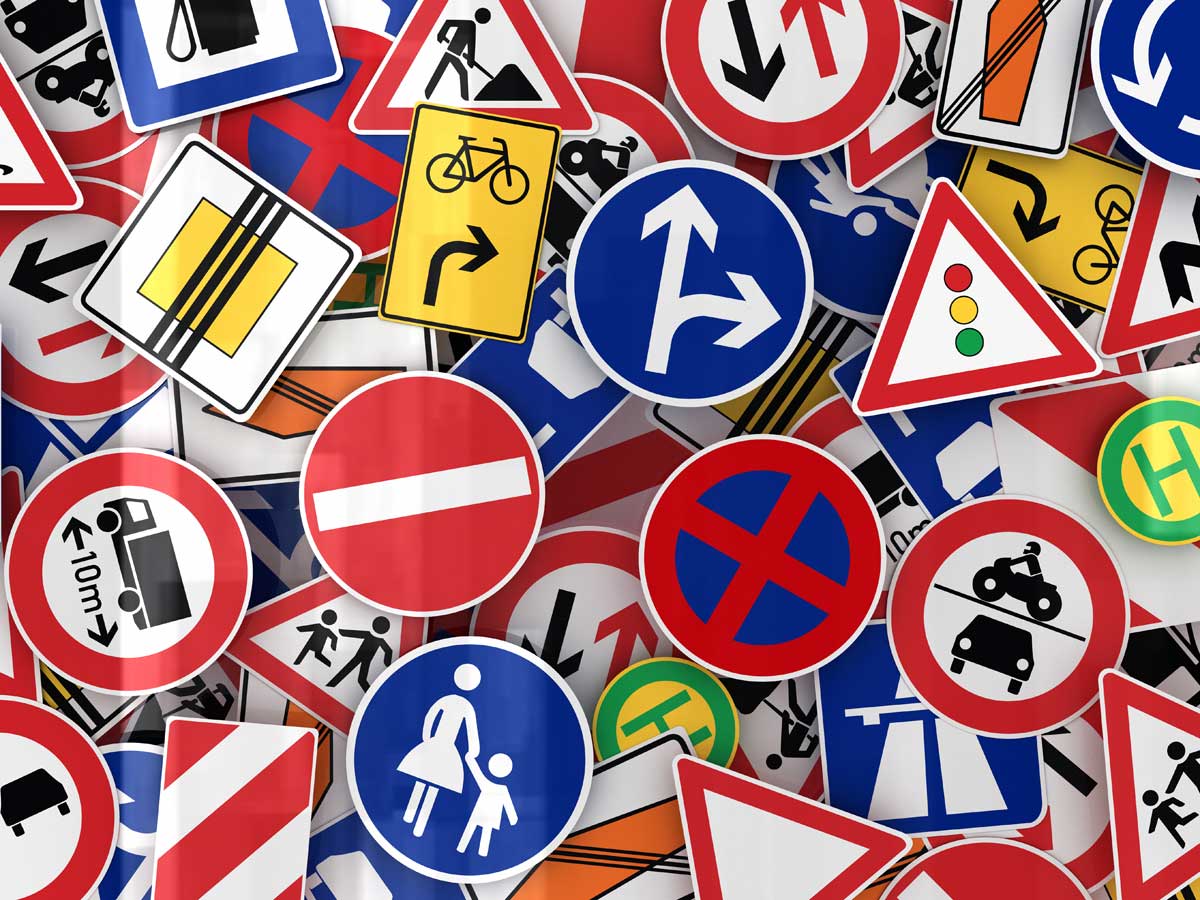 10. vprašanje
V katero skupino razvrščamo TRIKOTNE prometne znake?
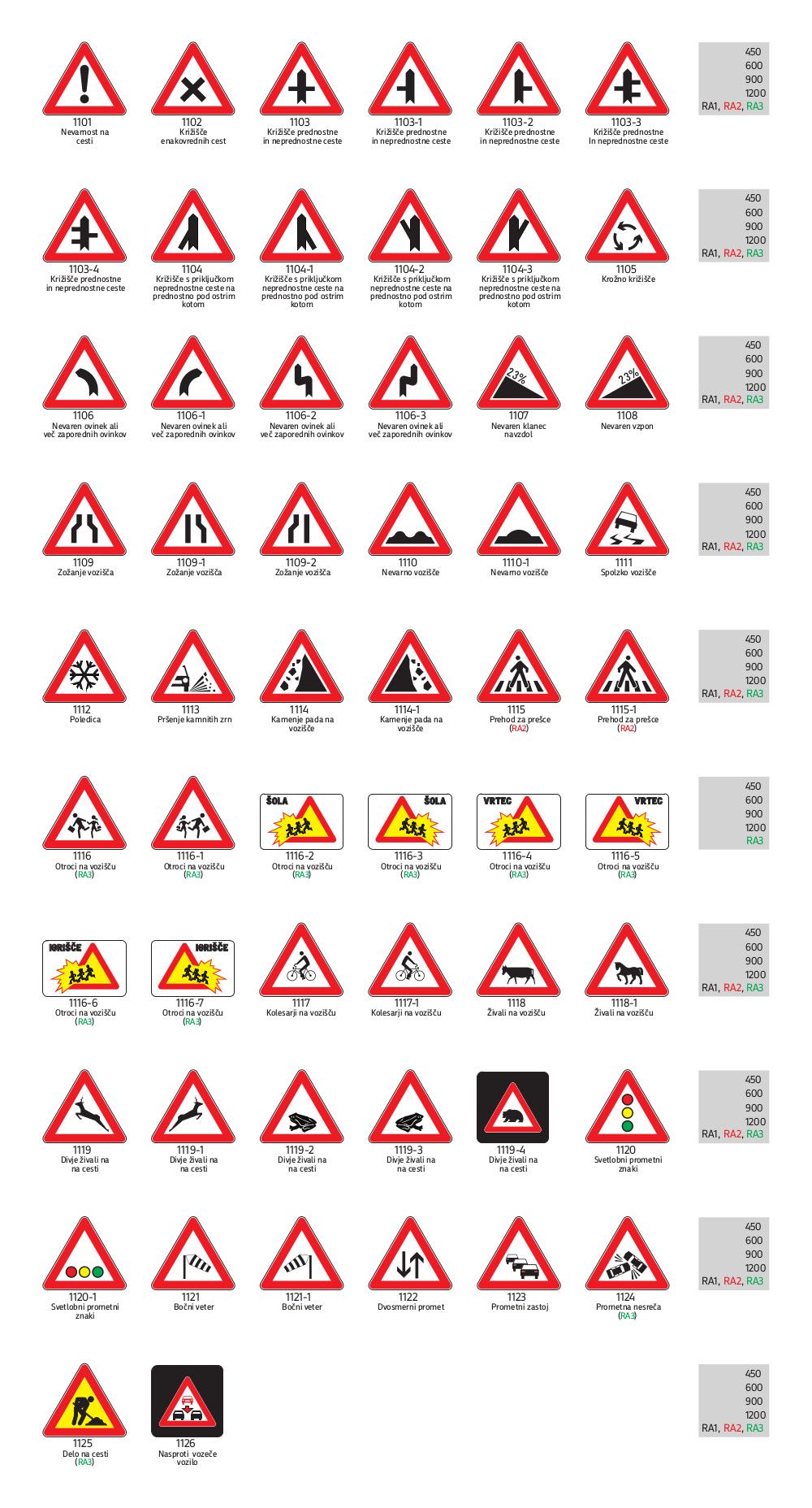 In odgovor je…
TRIKOTNI ZNAK  te OPOZARJA na nevarnost zato jih uvrščamo v skupino znakov za NEVARNOST.
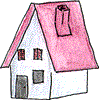 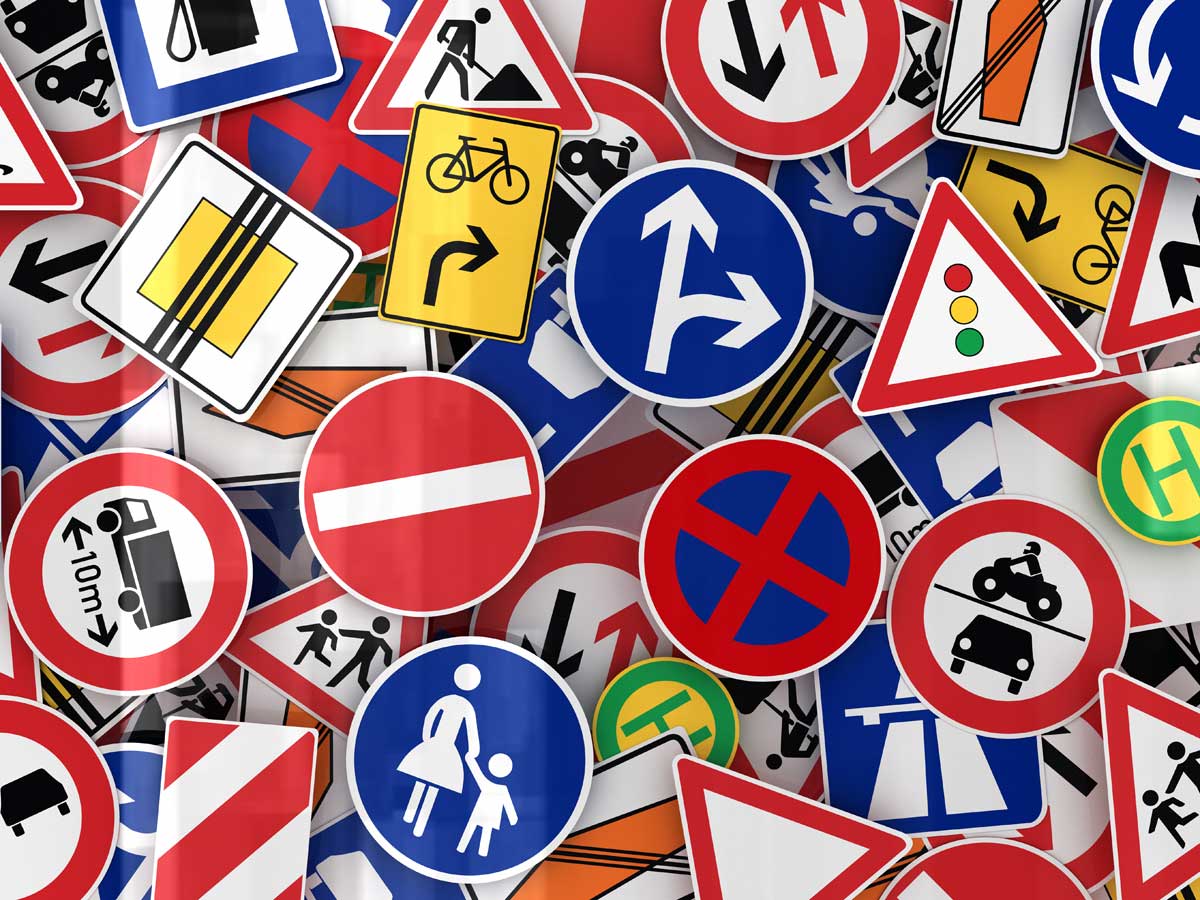 11. vprašanje
Kaj nam povejo okrogli znaki, z rdečo obrobo?
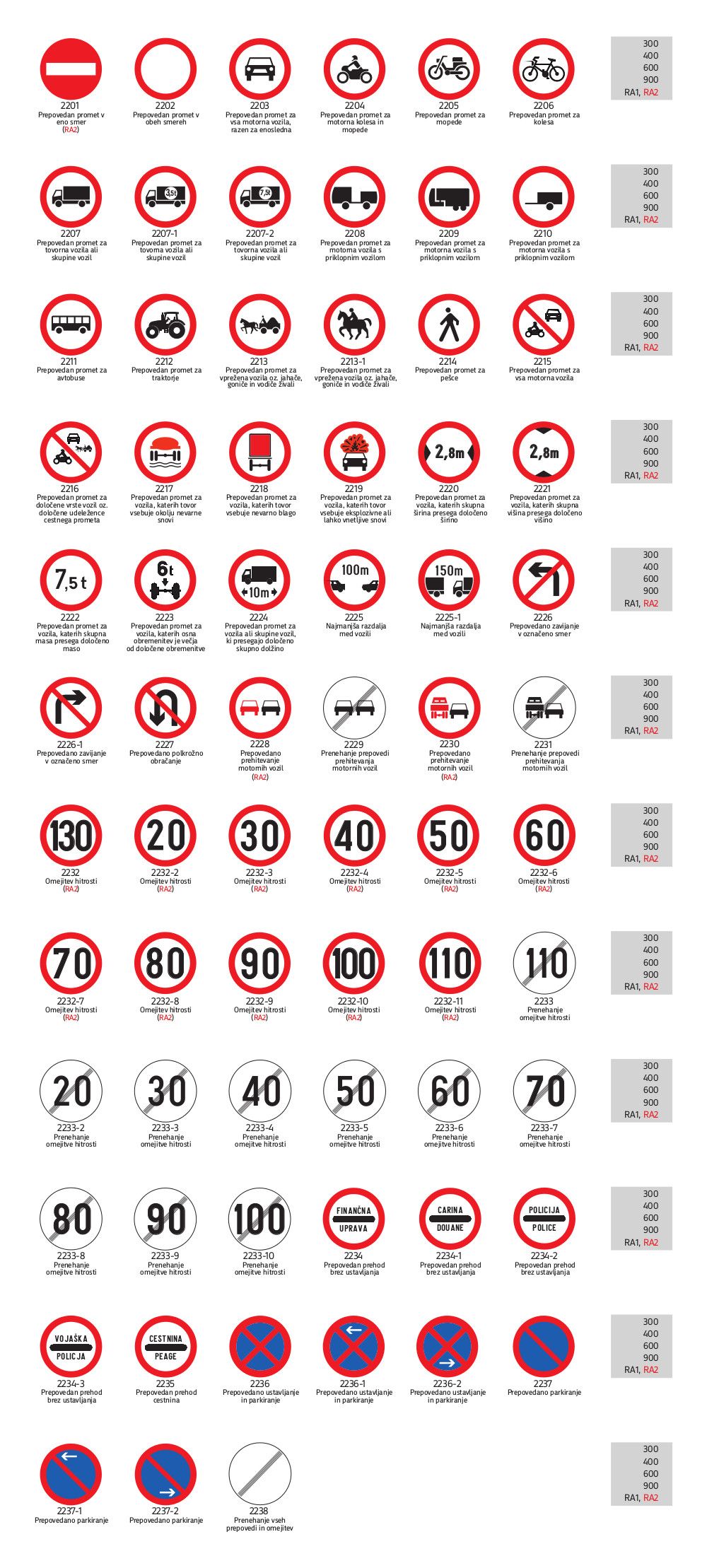 In odgovor je…
To so znaki za PREPOVED in OMEJITVE. Ta znak ti govori, česar NE SMEŠ početi.
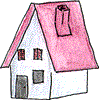 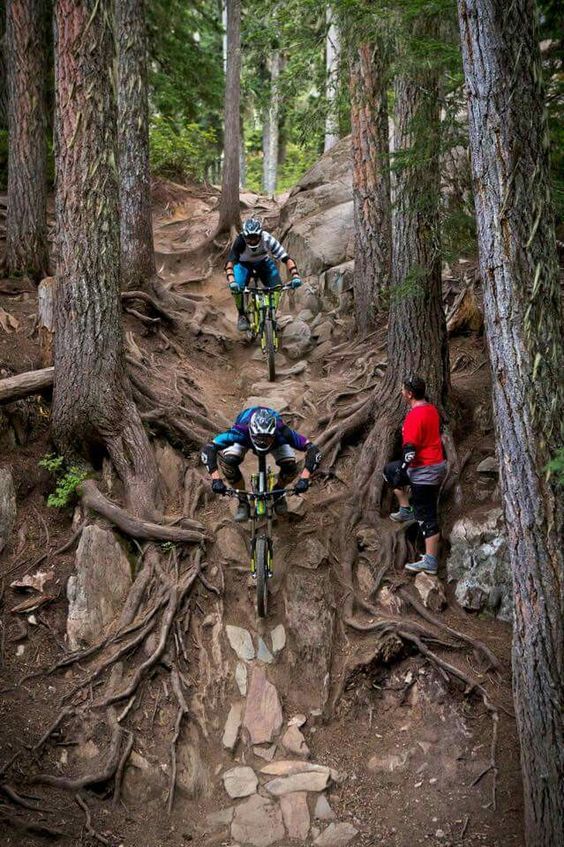 12. vprašanje
Kje lahko voziš s kolesom?
UGLY KID JOE: https://www.youtube.com/watch?v=yqijRT0VVgo
In odgovor je…
Ob desnem robu vozišča, po kolesarski stezi ali po kolesarskem pasu.
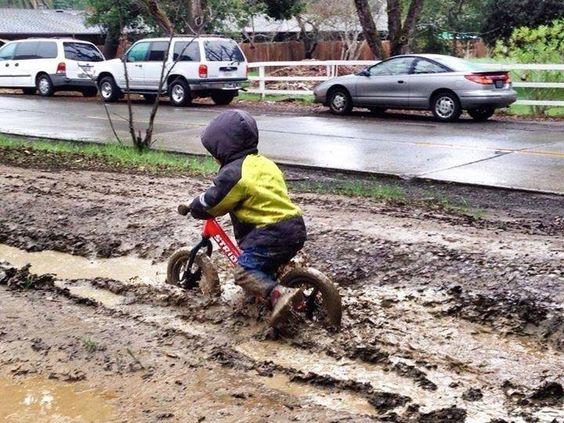 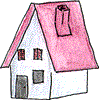 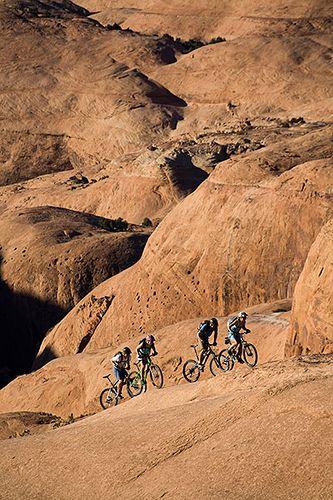 13. vprašanje
Kako zavijam na desno?
In odgovor je…
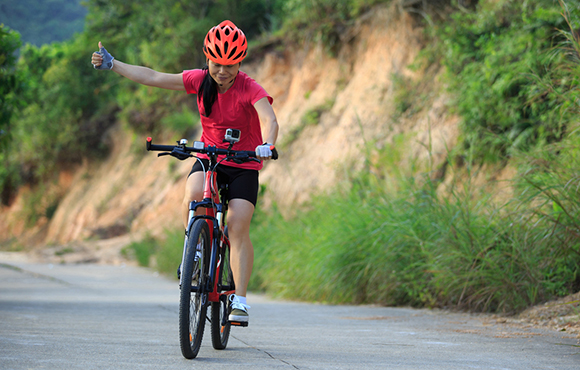 UGLY KID JOE: https://www.youtube.com/watch?v=yqijRT0VVgo
Pogledam nazaj, nakažem smer, krmilo primem z obema rokama in zavijem na desno.
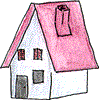 14. vprašanje
Kako ravnam v križišču: kdaj se moram ustaviti?
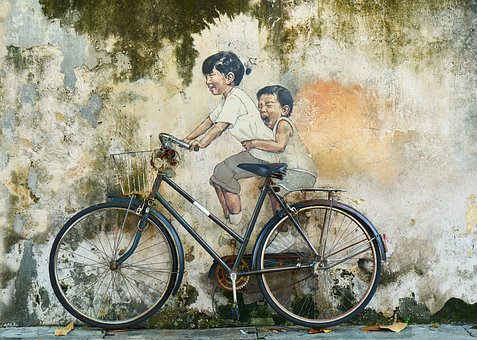 In odgovor je…
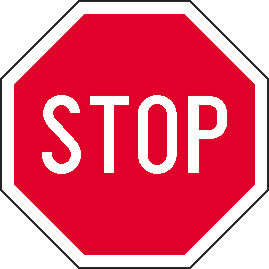 DAISY BELL: https://www.youtube.com/watch?v=x7kUuXR7pKw
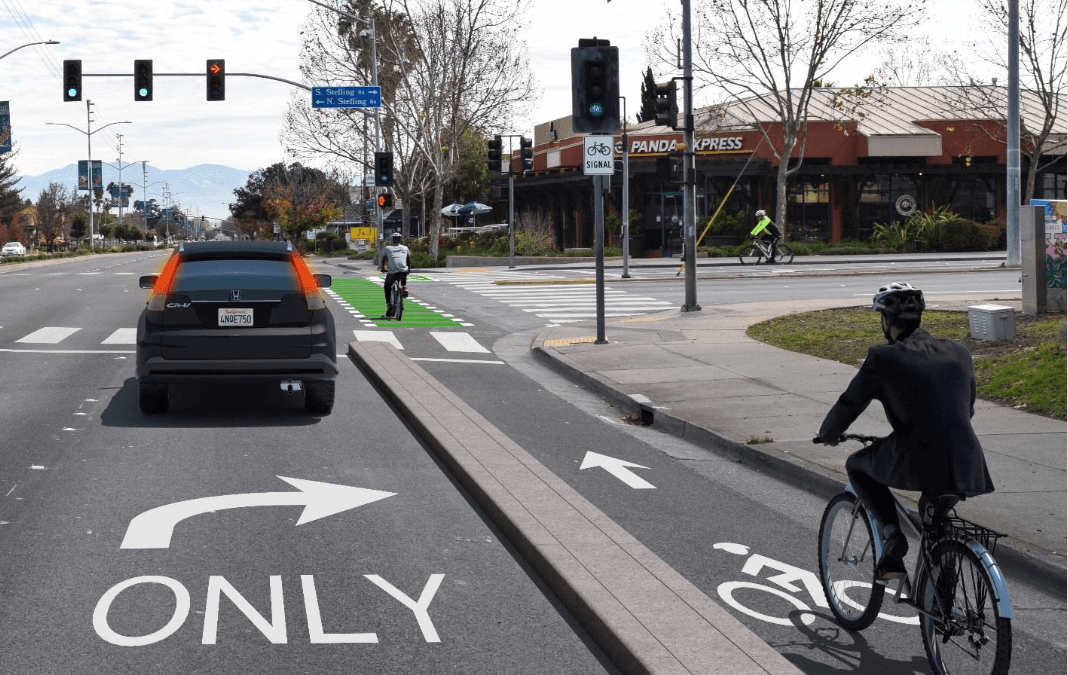 V križišču se ustavim kjer stoji znak STOP, pri rumeni 
luči semaforja ali pri rdeči luči semaforja.
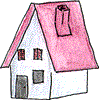 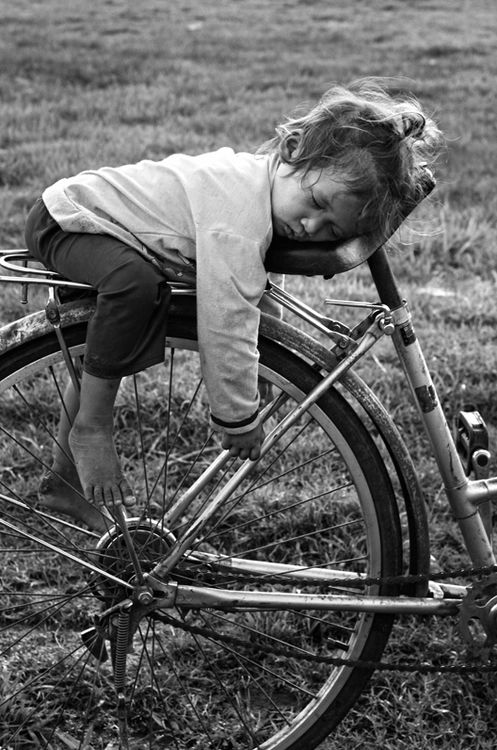 15. vprašanje
Kako ravnam v križišču: kdaj lahko peljem?
In odgovor je…
V križišču lahko peljem pri zeleni luči semaforja ali če sem na prednostni cesti.
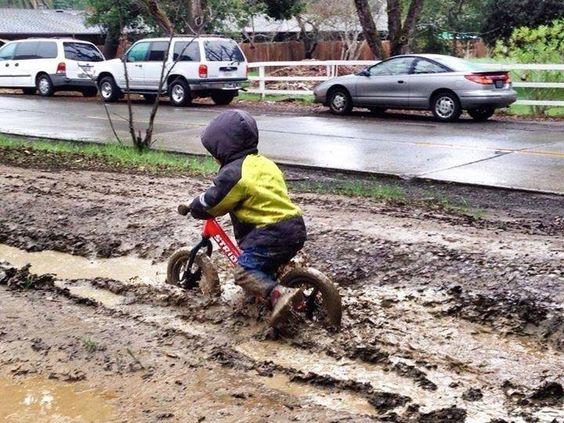 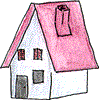 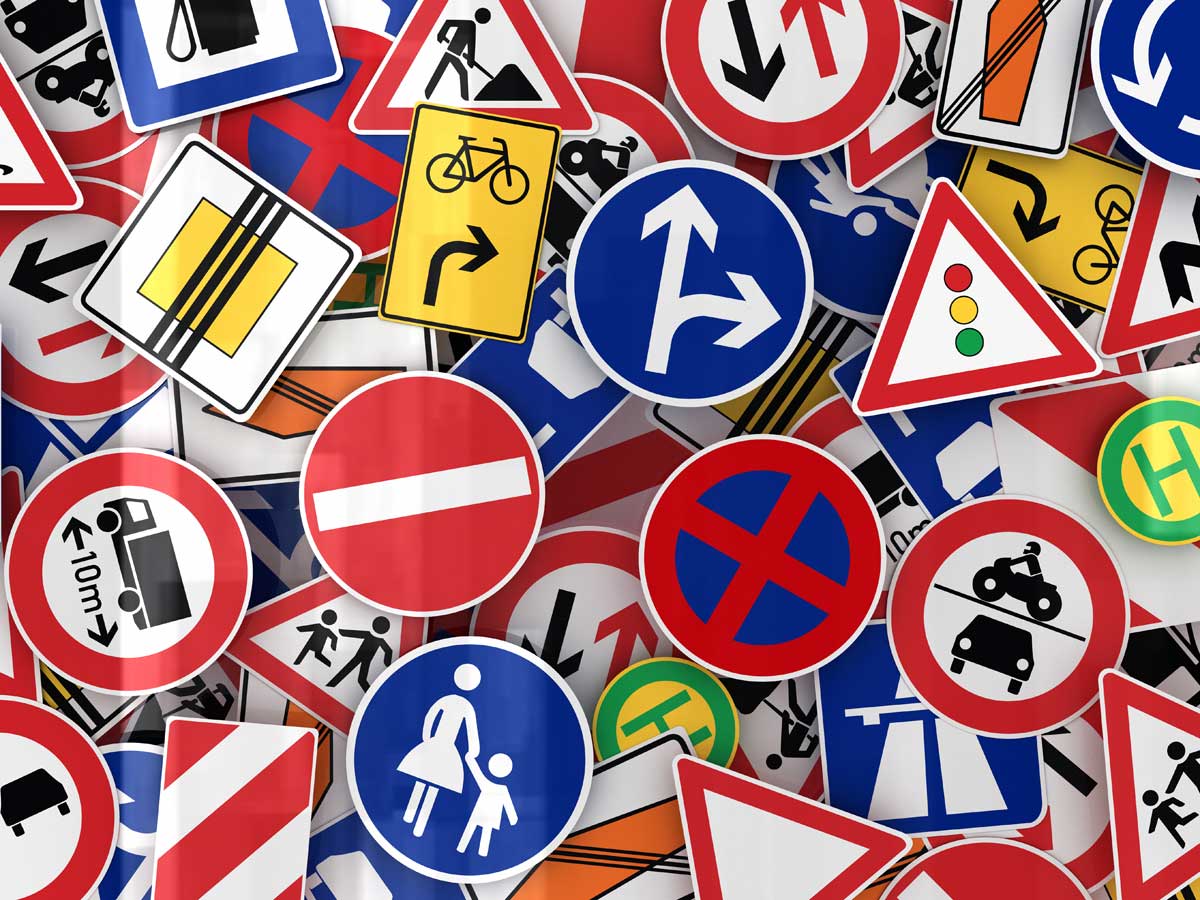 16. vprašanje
Opiši znake za nevarnost.
In odgovor je…
So trikotne oblike in rdeče obrobljeni.
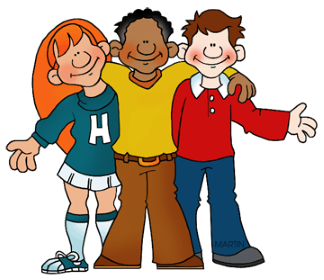 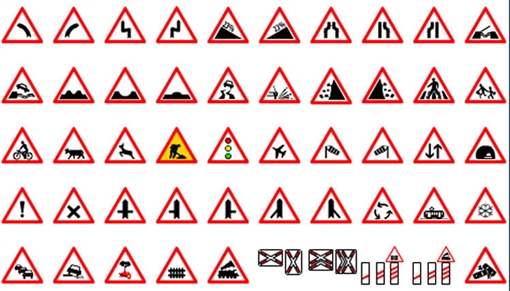 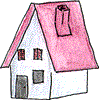 17. vprašanje
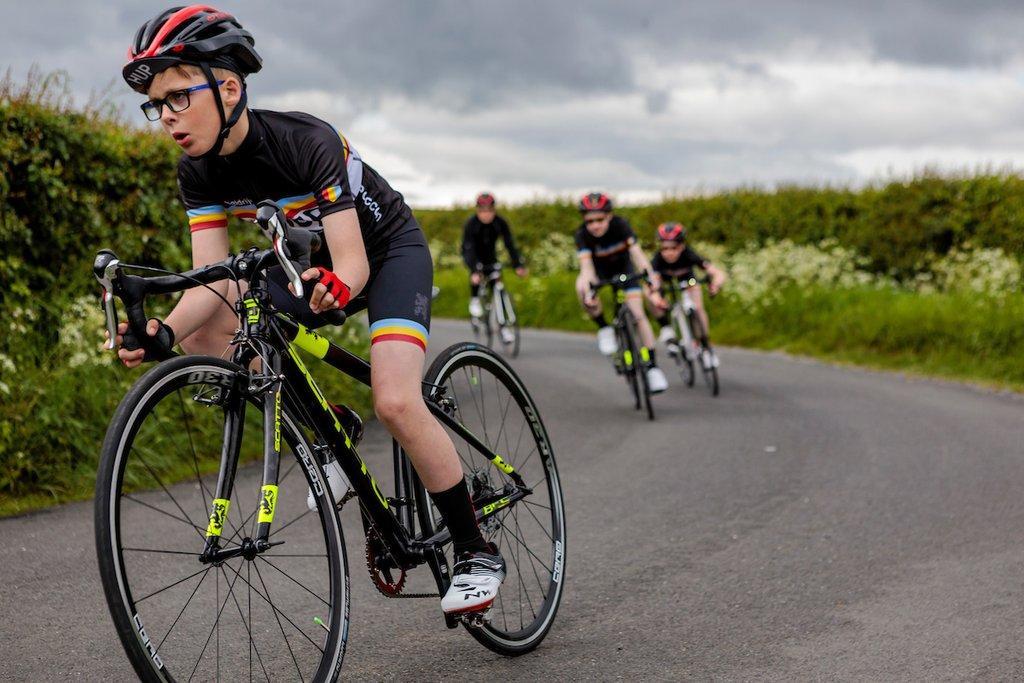 Koliko metrov so oddaljeni znaki za nevarnost od mesta, na katerega opozarjajo?
In odgovor je…
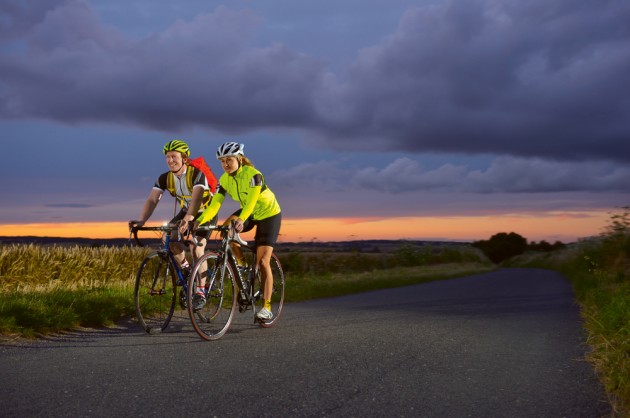 200 metrov ali več.
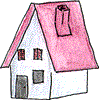 18. vprašanje
Premisli, zakaj so prometni znaki za nevarnost nekoliko oddaljeni od nevarnega mesta.
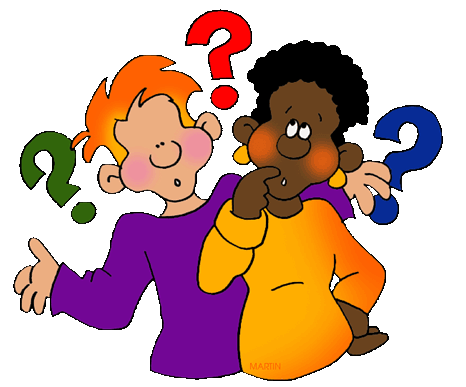 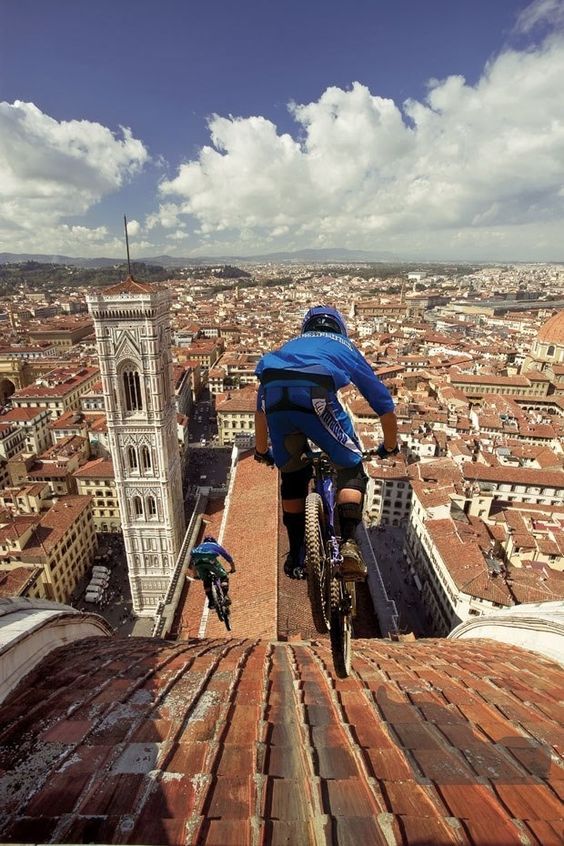 In odgovor je…
Da opozori udeleženca v prometu na zmanjšano hitrost.
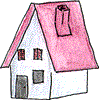 19. vprašanje
Ugotovi, v katero skupino razvrščamo naslednje prometne znake.
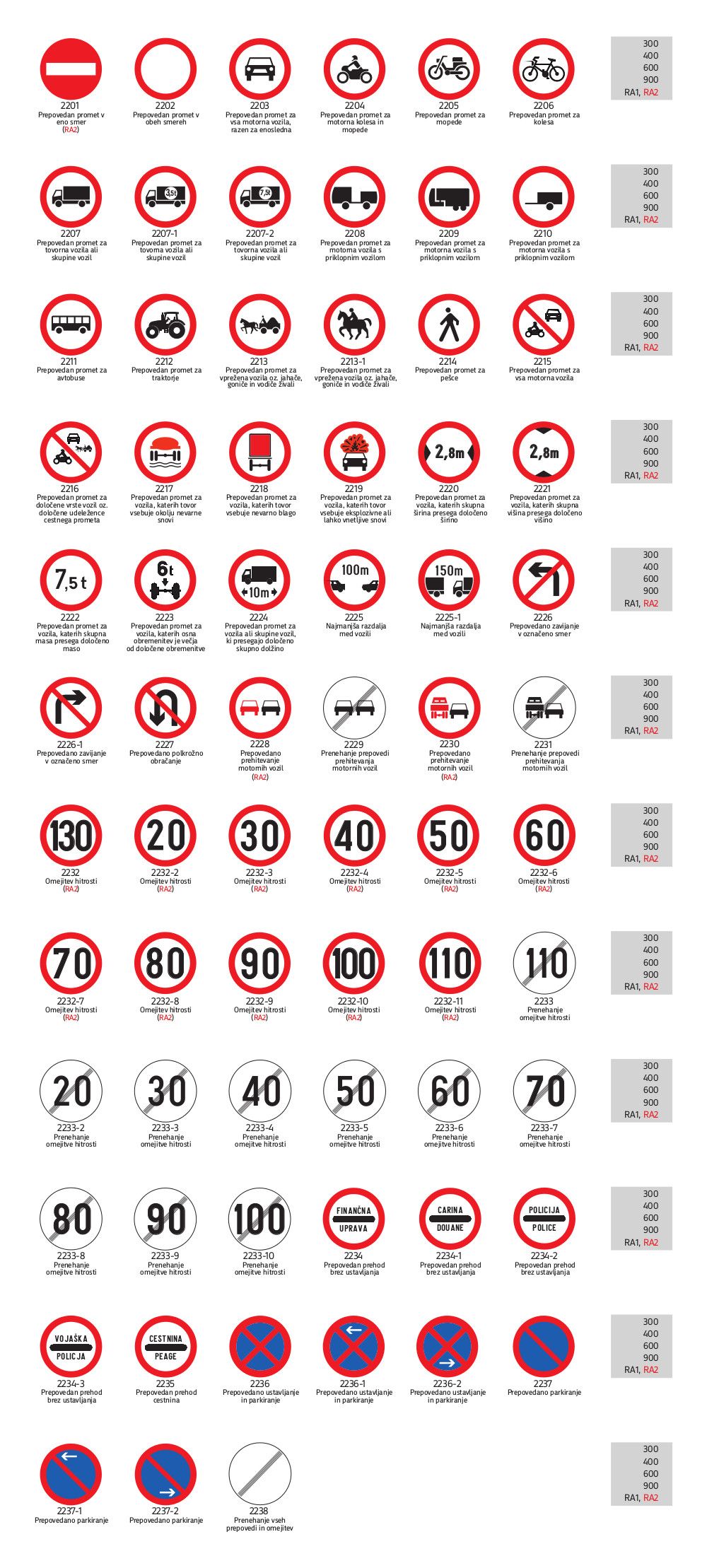 In odgovor je…
To so znaki za omejitev in prepoved.
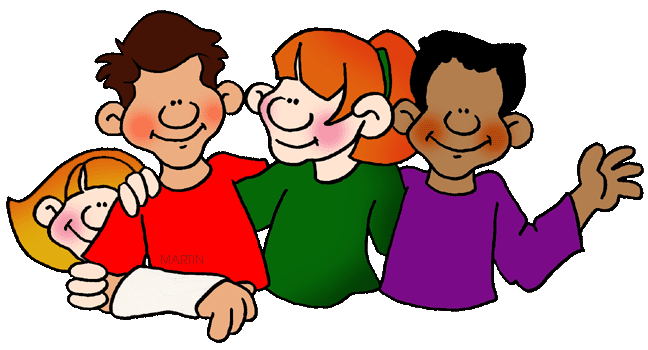 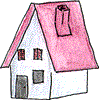 20. vprašanje
Opiši znake, ki omejujejo.
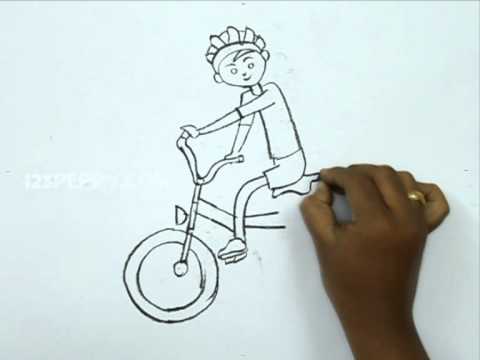 In odgovor je…
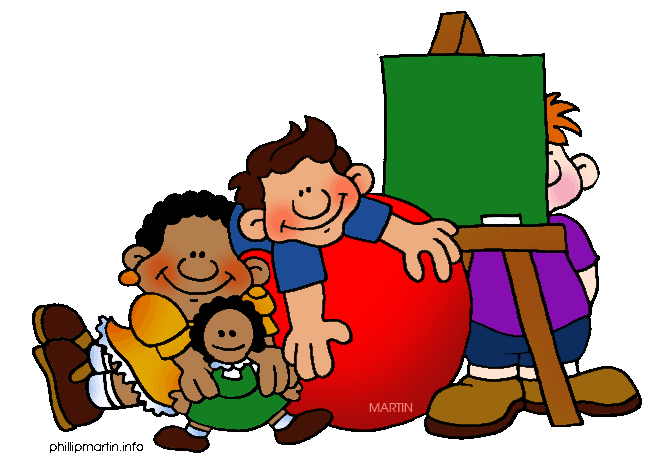 Ti so okrogle oblike, ponavadi z rdečo obrobo.
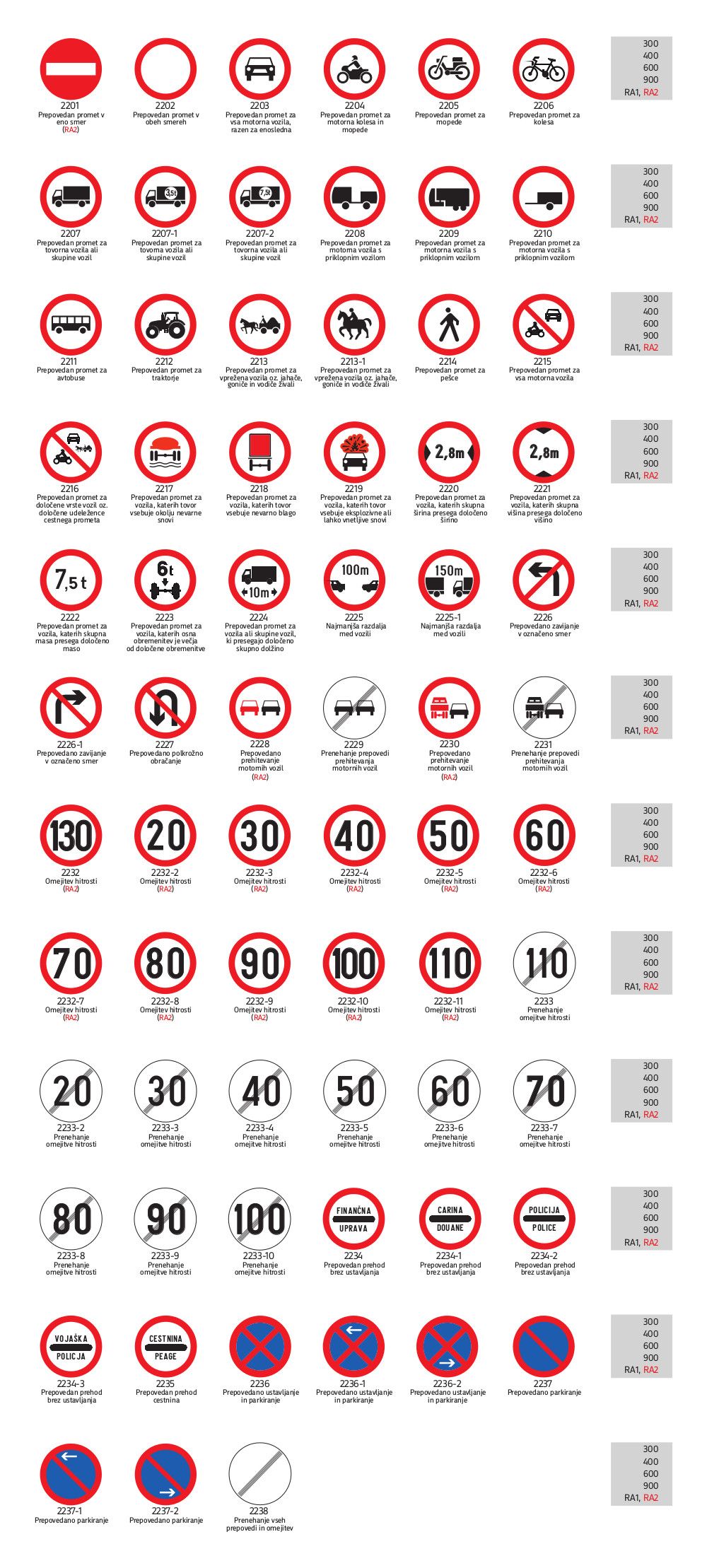 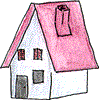